GASTRONOMÍA
GASTRONOMÍA ASTURIANA
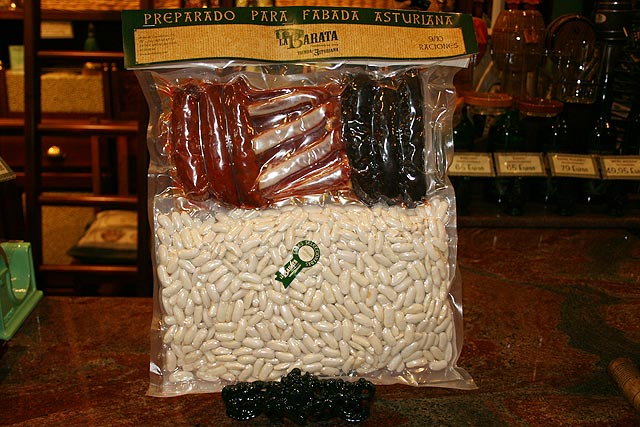 PACK DE FABADA ASTURIANA (15 €)
ARTESANÍA
ARTESANÍA-POSAVASOS
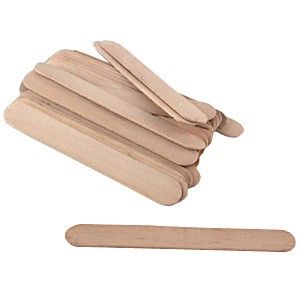 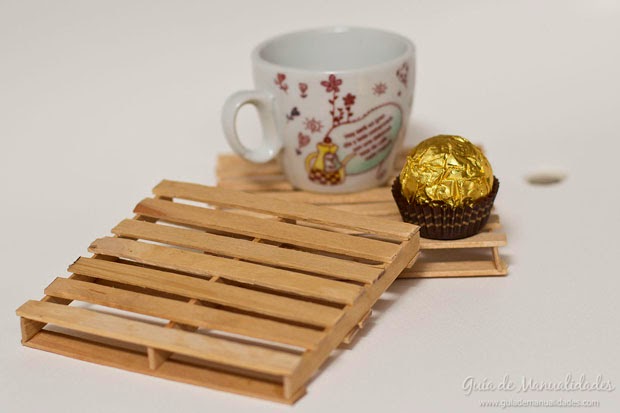 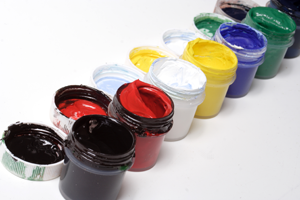 POSAVASOS FABRICADOS CON PALETAS 
DE MADERA. 
(PACK DE 5 unidades: 3,50 €)
ARTESANÍA- SERVILLETERO
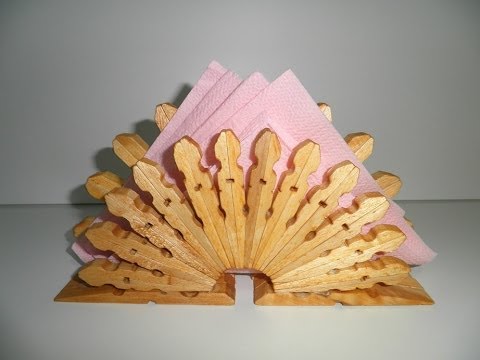 SERVILLETEROS HECHOS CON PINZAS DE MADERA
(4,50 €)
ARTESANÍA- VASO PARA LÁPICES
VASO PARA LÁPICES HECHO CON PINZAS DE MADERA
(4,50 €)
ARTESANÍA- TAZAS DE DISEÑO
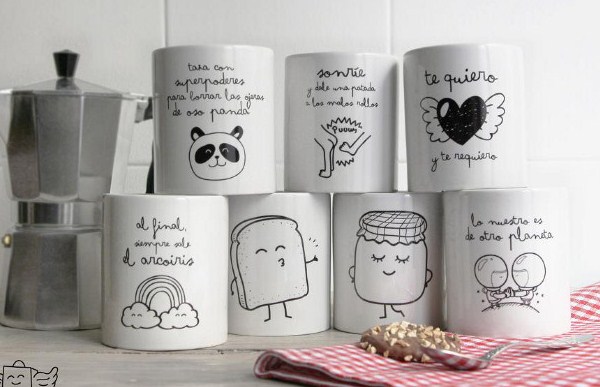 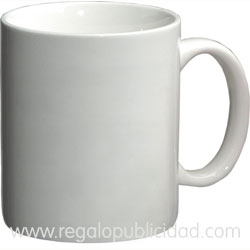 TAZAS BÁSICAS DECORADAS A MANO
(6 €)
ARTESANÍA- BOLSAS DE TELA
BOLSAS DE TELA PERSONALIZADAS
(1.50 €)
ARTESANÍA- COJINES
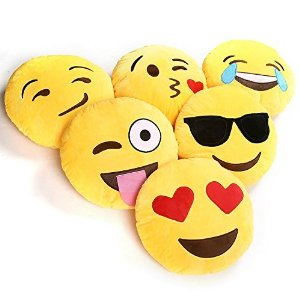 COJINES HECHOS A MANO CON DIBUJOS DE EMOTICONOS 
(30 cm diámetro)
(8 €)
ARTESANÍA-OBJETOS DECORATIVOS
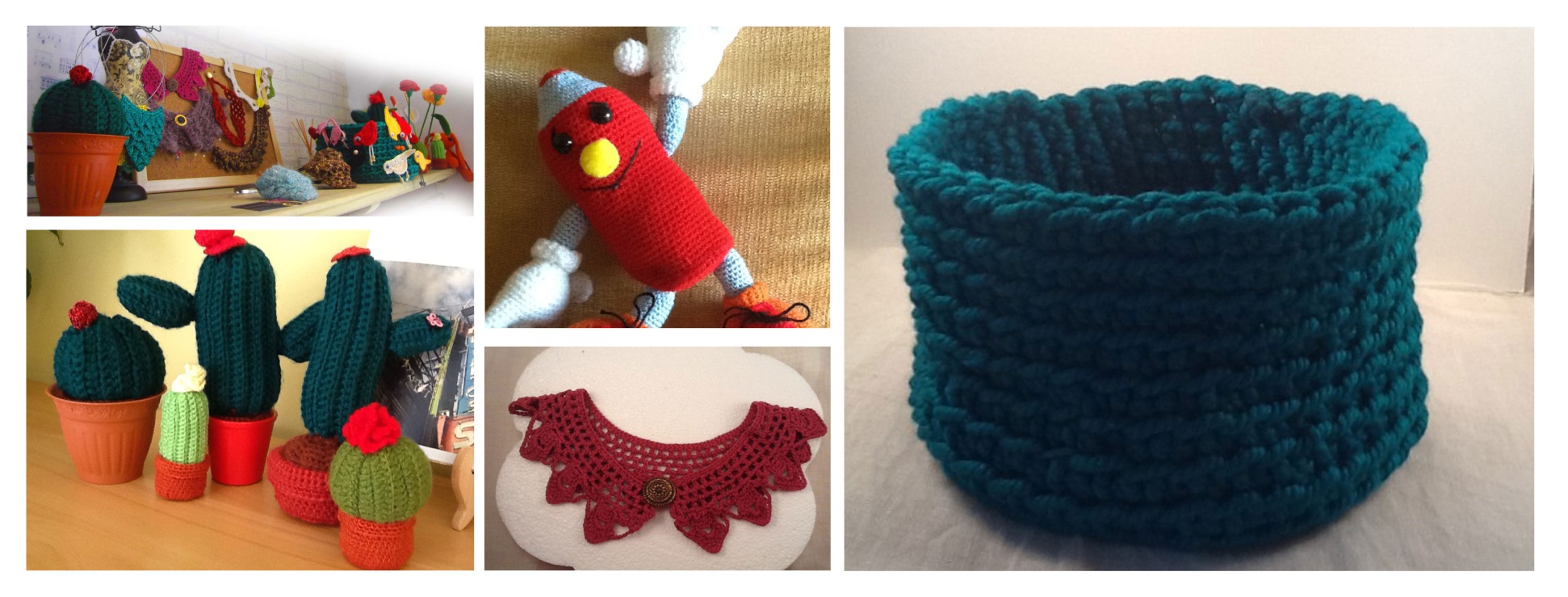 OBJETOS DECORATIVOS HECHOS A MANO CON LANA
(3 €)
CASCOS PARA BEBIDAS
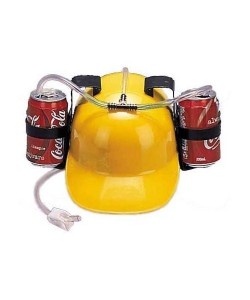 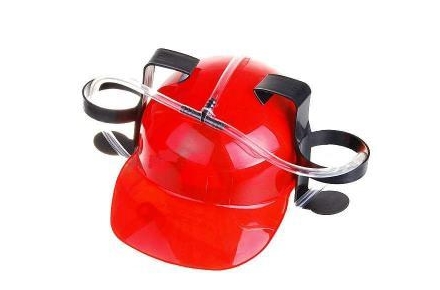 CASCOS PARA BEBIDAS

(9 €)
TAPÓN PARA LATAS
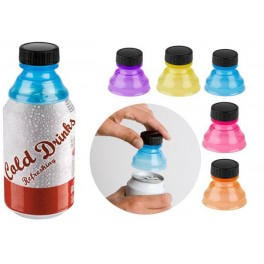 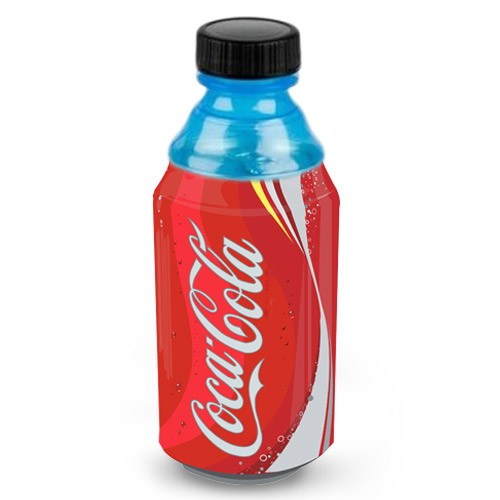 TAPONES PARA LATAS DE REFRESCO
(1,50 €)